Ростелеком
ДоброПожаловать
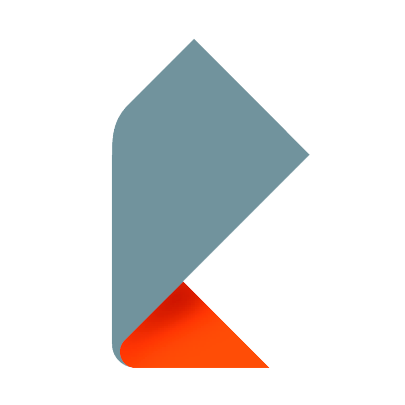 Ростелеком
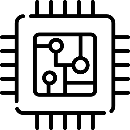 Крупнейший в России провайдер
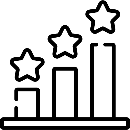 Спонсор многих мероприятий
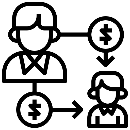 Топ 20 привлекательных работодателей России
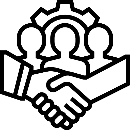 Сотрудничаем с 600 Компаниями из разных стран
Признанный технологический лидер в инновационных решениях
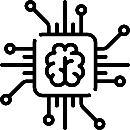 Что тебя ждет в Ростелеком
Высокий уровень заработной платы с официальным  трудоустройством
Индивидуальный график с возможностью совмещения учебы
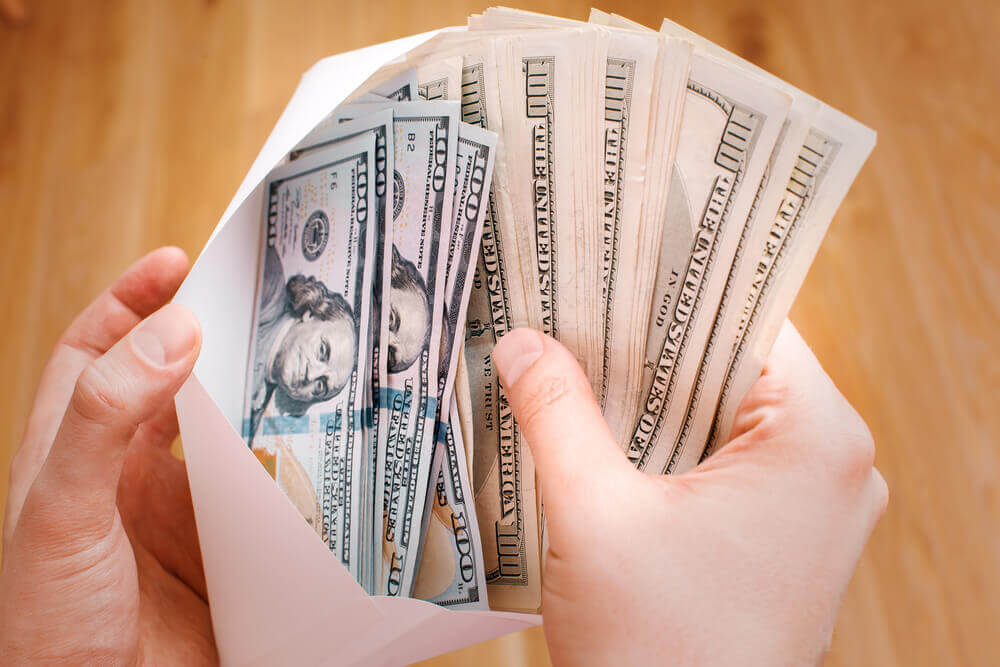 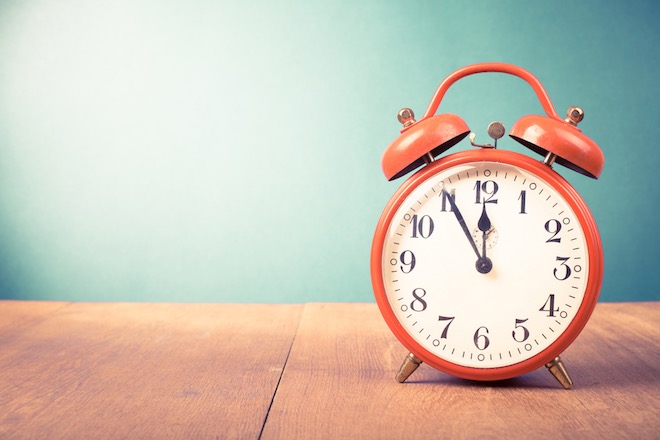 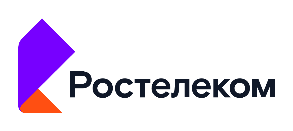 Уровень заработных плат группы активных продаж на 4кв. 2021
ВЫБИРАЯ БУДУЩЕЕ С НАМИ, ТЫ БУДЕШЬ ЧАСТЬЮ
10-20 тыс.
Одной из самых крупных и динамично развивающихся компаний
20-35 тыс.
35-50 тыс.
Компании №1 в России в сфере телекоммуникационных услуг и IT-технологий
50-70 тыс.
70-100 тыс.
Дружной команды из 130 тысяч профессионалов и начинающих специалистов
100+ тыс.
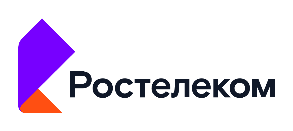 Работа в РостелекомЭто большие возможности
Каждый сотрудник регулярно проходит бесплатные тренинги и курсы для повышения квалификаций
БОЛЕЕ 70% СОТРУДНИКОВ НА РУКОВОДЯЩИХ ДОЛЖНОСТЯХ НАЧИНАЛИ КАРЬЕРУ МОЛОДЫМИ СПЕЦИАЛИСТАМИ В ПРОДАЖАХ.
ВОЗМОЖНОСТЬ ПРОФЕССИОНАЛЬНОГО  РОСТА ВНУТРИ КОМПАНИИ
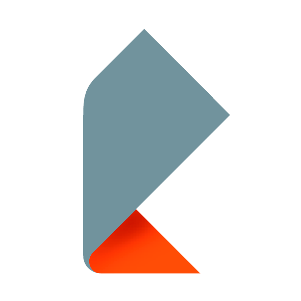 Карьерная лестницаРОСТЕЛЕКОМ
3-5 лет
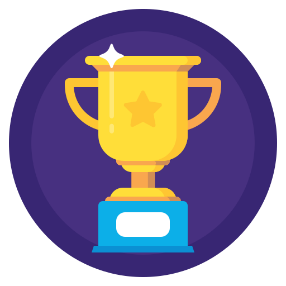 1 год-3 года
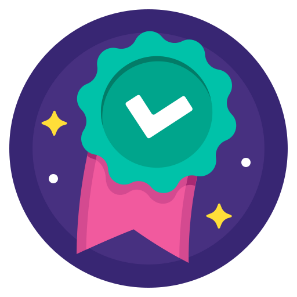 6-12 месяцев
Руководитель отдела
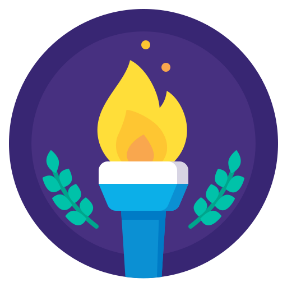 3-6 месяцев
1-2 месяца
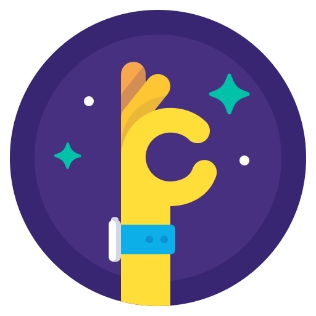 Руководитель направления
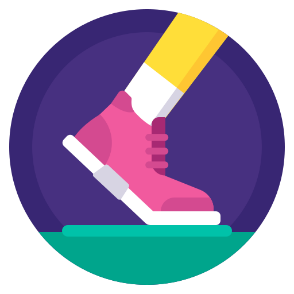 Супервайзер
Старший 
специалист
Начинающий специалист
НАЧНИ РАБОТАТЬ СЕЙЧАС
Работа в РостелекомЭто еще и …
Участвуя в конкурсах от компании и различных мотивациях возможно увеличить свой доход и получить много положительных эмоция
Работая с друзьями есть возможность собрать свою собственную команду
Большое разнообразие корпоративных мероприятий
Работая у нас в команде
72% СОТРУДНИКОВ РЕГУЛЯРНО  ЗАРАБАТЫВАЮТ НА ОТДЫХ ПО ВСЕМУ МИРУ
84% НАШИХ СОТРУДНИКОВ ПРИОБРЕЛИ ЖЕЛАЕМЫЕ ТОВАРЫ В ПЕРВЫЕ 6 МЕСЯЦЕВ РАБОТЫ В КОМПАНИИ
23% НАШИХ СОТРУДНИКОВ ПРИОБРЕЛИ  АВТМОБИЛИ В ПЕРВЫЕ 2 ГОДА РАБОТЫ В  КОМПАНИИ
Вакансия специалиста по продажам
ЧТО НАДО ДЕЛАТЬ?
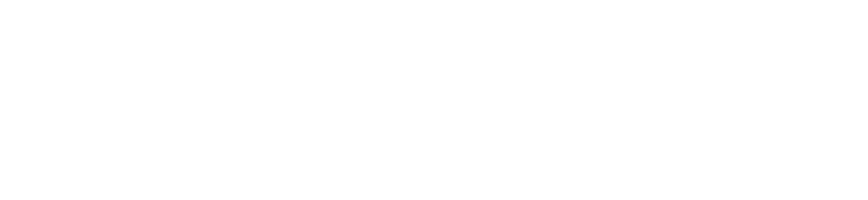 Вакансия Специалиста по продажам
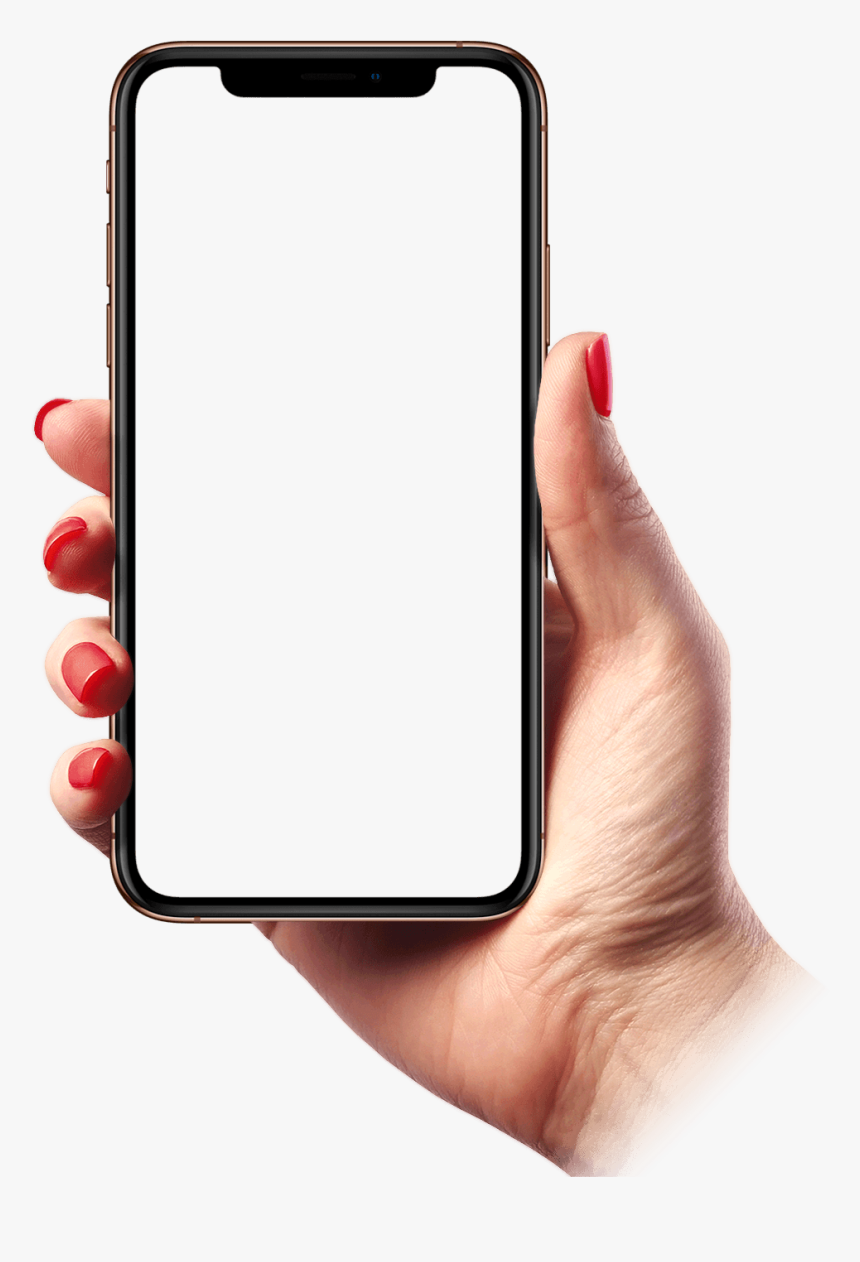 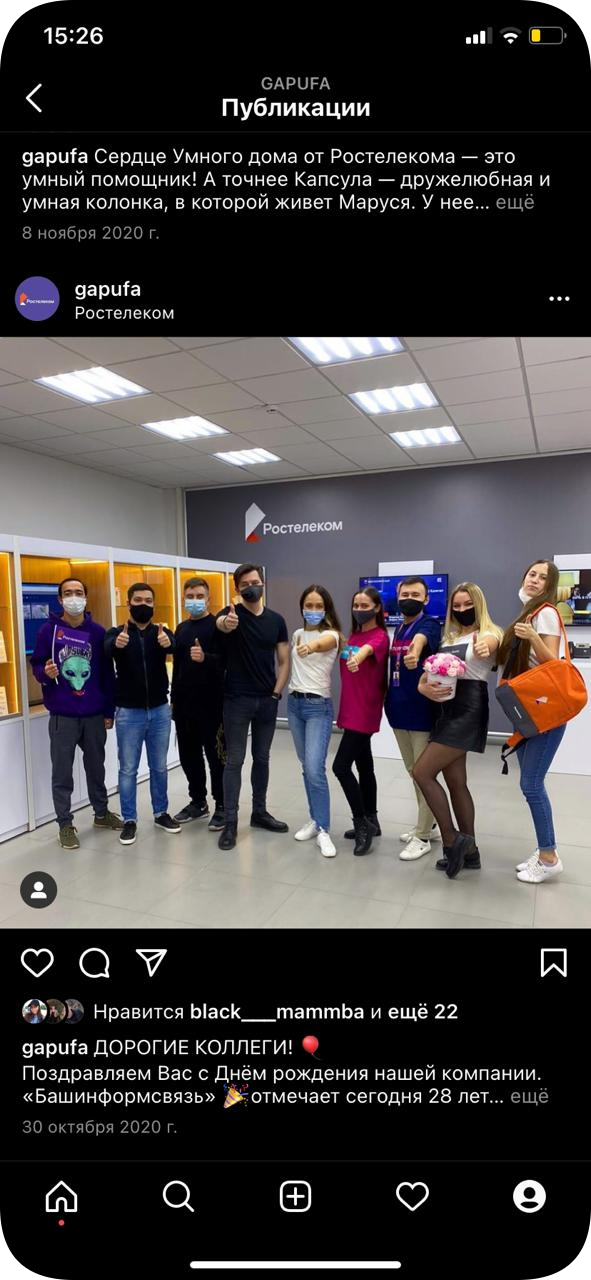 Продвигать бренд Ростелеком
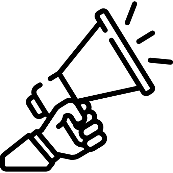 Продавать востребованный продукт
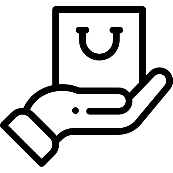 Консультировать
клиентов
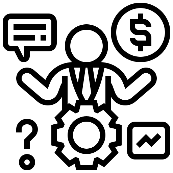 3 Шага к Успеху:
Каким мы видим нашего специалиста:
1
Заполнить Анкету
Позитивным
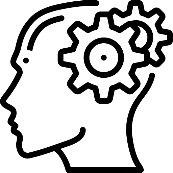 Эффективным
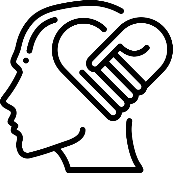 2
Получить приглашение на собеседование
Общительным
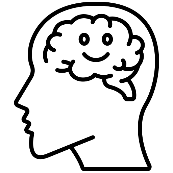 Ответственным
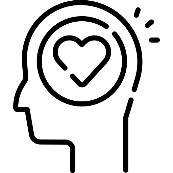 3
Пройти базовый курс и аттестацию
Целеустремленным
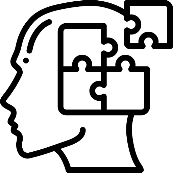 Ростелеком
Спасибо за внимание
8 347 221 5183
Группа подбора персонала